Развитие умения 
видеть орфограммы
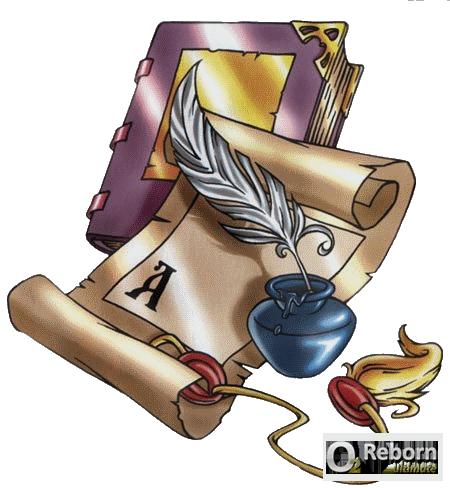 Учитель начальных классов
Аксёнова С.В.
МБОУ СОШ № 11
Упражнения на развитие орфографической зоркости
1. Найди опасное место
2. Светофор
3. Дырявое письмо
4. Нахождение опасных мест в написанном слове
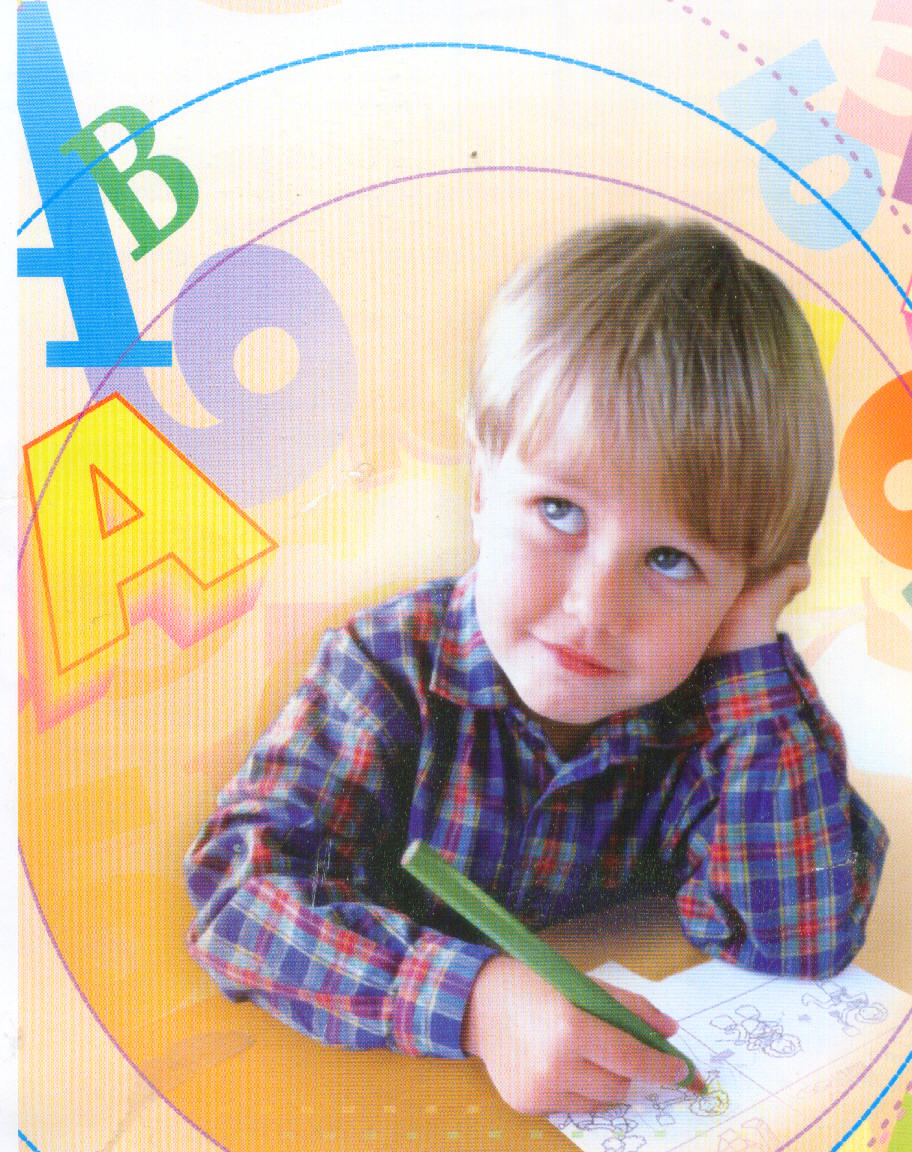 5. Письмо с проговариванием
6. Списывание
7. Комментированное письмо
8. Письмо под диктовку с 
    предварительной подготовкой
9. Письмо под диктовку
10. Письмо по памяти
11. Творческие работы
Алгоритмом решения 
 орфографической задачи:
1)определить место, 
                  где возникла орфографическая задача; 2) к какой группе правил относится 
                 данная орфограмма; 3) в какой части слова находится  
                орфограмма; 4) установить, какую букву нужно проверить: 
                гласную или согласную; 5) определить в слове ударение; 6) определить проверяемая или 
               непроверяемая орфограмма; 7) написать слово в соответствии с правилом.
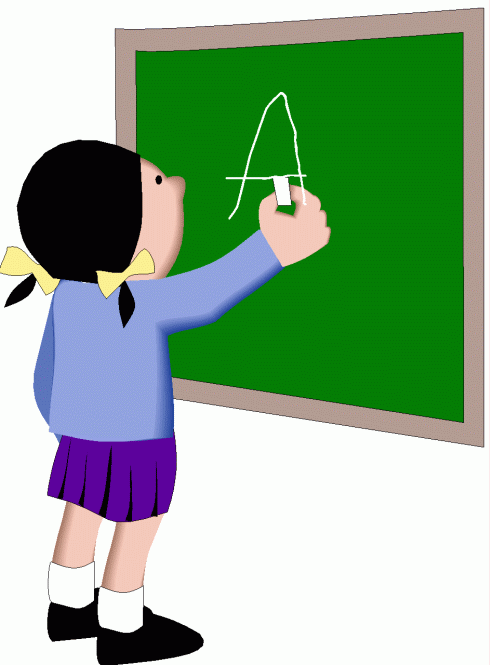 Упражнения на развитие
 орфографической зоркости
1.Работа с пословицами
2. Составление предложения 
    по сюжетной картинке
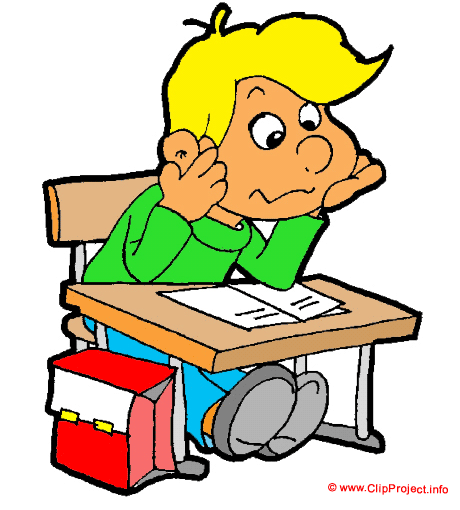 3.Зрительно-слуховые диктанты
4. Нахождение в слове 
    проверяемых гласных букв
5. Диктант с постукиванием
6. Игры
Игры
*** День – деньки, пень - пеньки
*** п…ля, м…ря, с…ды
*** Красивы русские л…са!
       Л…са пошла по пушистому снегу.
***         Фла… сне…                   сугро… рука…                 бере… ду…                     моро… зимний ле… г   ладкий лё…
Имена, фамилии,  Клички, города - Все с заглавной буквы Пишутся всегда.
Начинает буква
Важные слова: Иванова Анна,
Шуя и Москва.
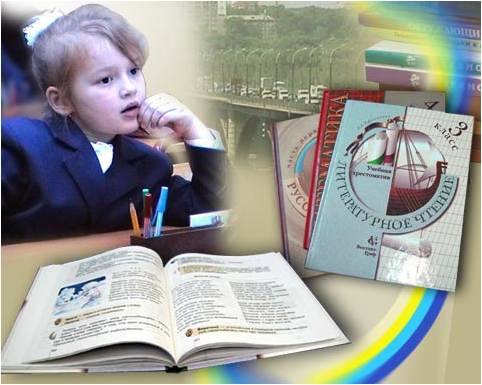 Правописание ЖИ-ШИ: Лыжи, мыши и ужи Шины, ёжики, чижи, ЖИ да ШИ, ЖИ да ШИ- С буквой И всегда пиши.
Мягкий знак, мягкий знак, Без него нельзя никак!  Без него не написать 
Тридцать, двадцать, десять, пять. 
Станут «пенками» «пеньки»,  «Уголками» - «угольки»,  «Банька» в «банку» превратится. 
Вот, что может получиться,
Вместо «шесть» получим «шест»,Вместо «есть» получим «ест». 
Если будем забывать  
Мягкий знак в словах писать.
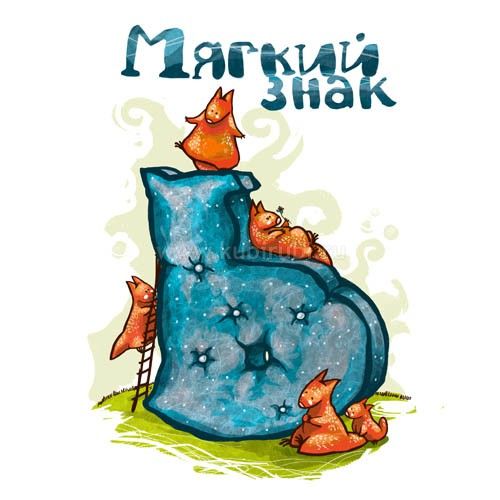 Работа над ошибками
- самостоятельное исправление 
   учащимися ошибок, отмеченных 
   мной особым знаком на полях
самостоятельное объяснение ошибок
 подбор проверочных слов
- выбор слов из Словаря
взаимопроверка слов в работах 
  учащимися
- подбор слов с данной орфограммой
- выписывание слов и словосочетаний 
   с определенными орфограммами из 
   текста диктанта
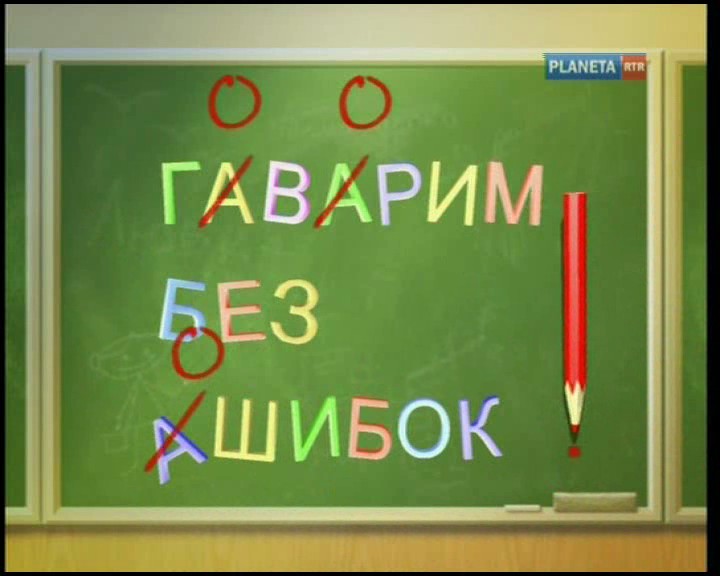 Спасибо за внимание!
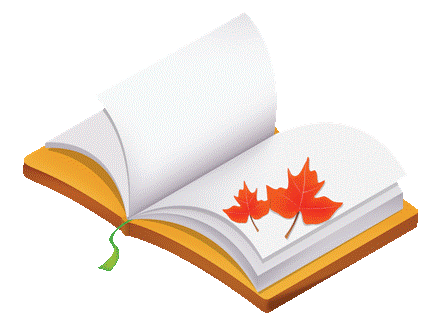